Earth Science Vocab 7
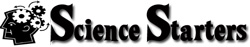 Unscramble the letters to identify each term.
RETNPCEMLAE
1. Occurs when minerals take the place of organic matter.
2. Fossilized tree sap that can contain ancient organisms
ABEMR
CONARIZAONTBI
3. Process by which fossil fuels are formed
IDXNE
4. Type of fossil that can be used to determine the age of a rock layer
UMARINU
5. One of the most common elements for radiometric dating
T. Tomm Updated 2022   https://sciencespot.net
Earth Science Vocab 7
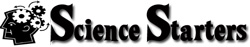 The answers are …
RETNPCEMLAE
1. Occurs when minerals take the place of organic matter.
REPLACEMENT
2. Fossilized tree sap that can contain ancient organisms
AMBER
ABEMR
CONARIZAONTBI
3. Process by which fossil fuels are formed
CARBONIZATION
IDXNE
4. Type of fossil that can be used to determine the age of a rock layer
INDEX
UMARINU
5. One of the most common elements for radiometric dating
URANIUM
T. Tomm Updated 2022   https://sciencespot.net